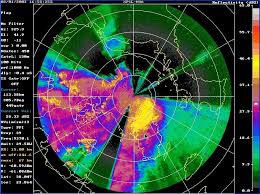 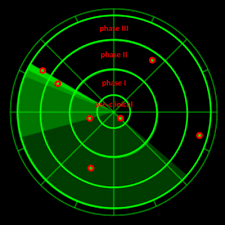 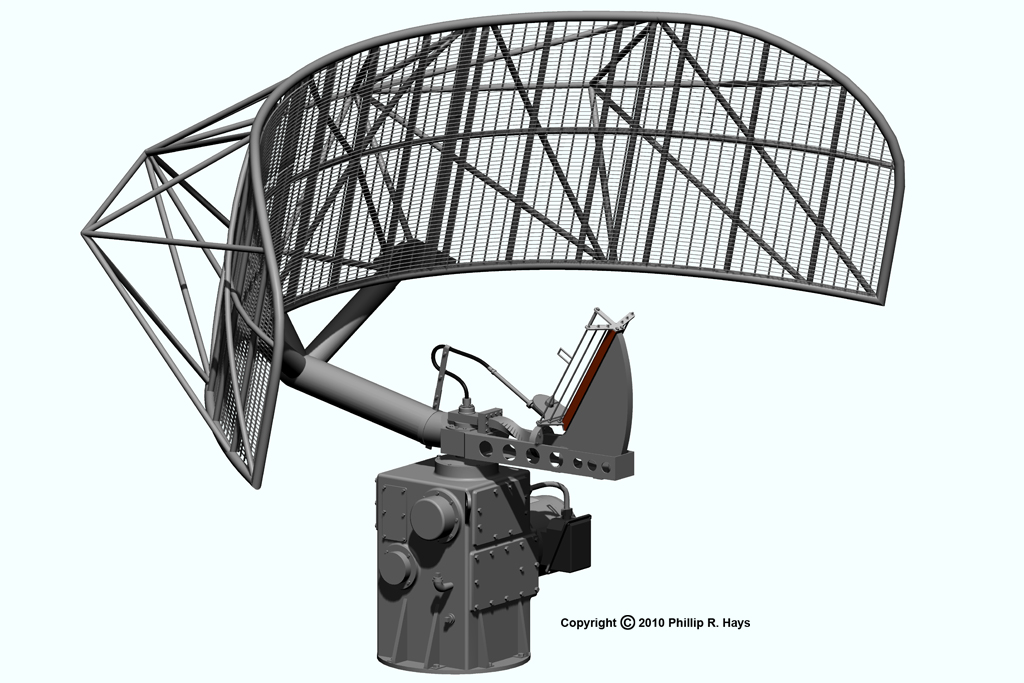 Radar
Corso di Laurea Magistrale: 
Scienze e Tecnologie della Navigazione / Scienze Nautiche, Aeronautiche e Meteo-Oceanografiche
Anno Accademico: 2022/2023
Crediti: 6 CFU
Docente: Giampaolo Ferraioli
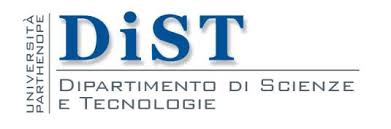 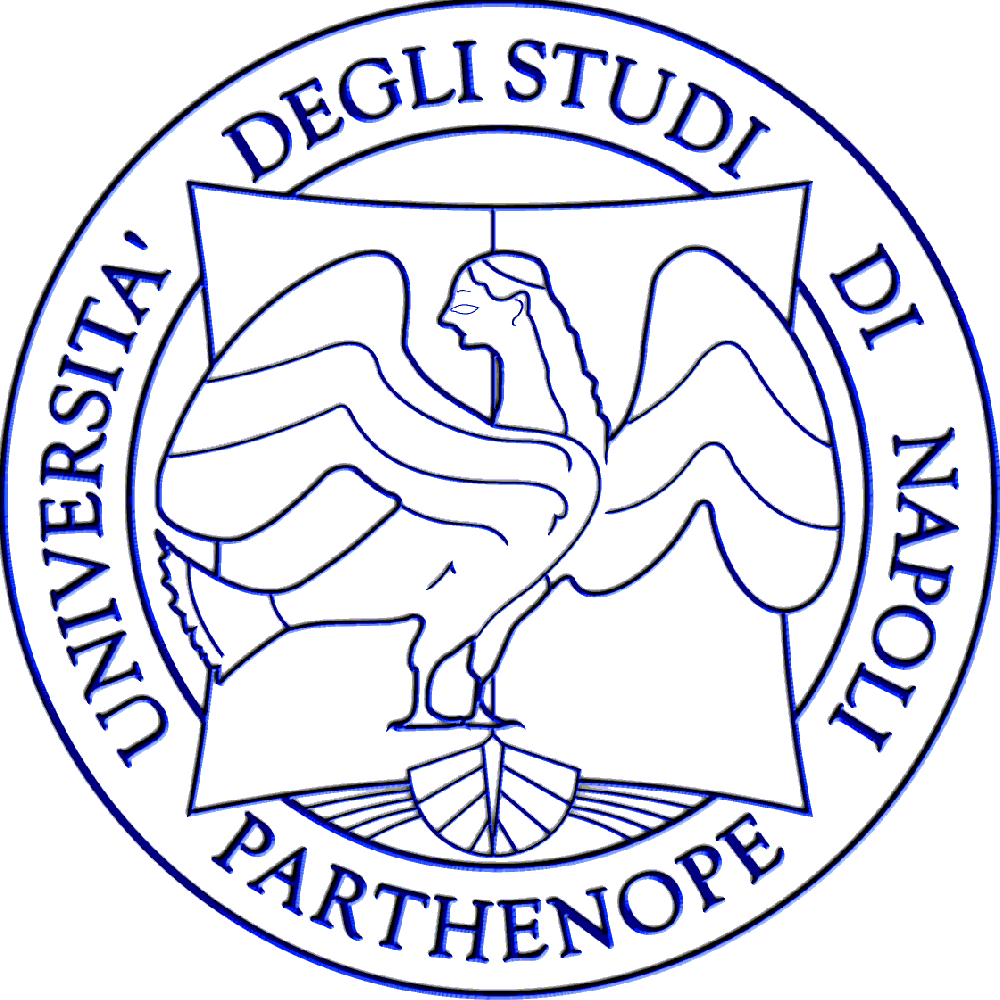 Sommario
Variabile Aleatoria
PMF
CDF
PDF
Segnali Aleatori
Variabile Aleatoria
Il discorso sulla probabilità può essere semplificato introducendo la nozione di variabile aleatoria (v.a.)
S
x2
x1
È una legge di corrispondenza tra lo spazio dei campioni S e un numero reale.
Funzione di Distribuzione Cumulativa
Introduciamo ora alcuni eventi particolari definiti utilizzando la variabile aleatoria. In particolare introduciamo l’evento:
che in maniera più sintetica indichiamo:
Definiamo la funzione di distribuzione cumulativa, o più sinteticamente CDF, la funzione FX(x):
Funzione di Distribuzione Cumulativa
La CDF è una funzione reale di variabile reale. Il viceversa, ovviamente, non è sempre vero.
3)  La FX(x) è una funzione non decrescente di x
FX(x)
1
x
Classificazione di una variabile aleatoria
Le variabili aleatorie (v.a.) si classificano in base alle relative FX(x).
v.a. discreta se FX(x) è costante a tratti
v.a. continua se FX(x) è continua
v.a. mista se FX(x) è in parte continua, in parte costante a tratti
S
Esempio: Calcolare la CDF per l’esperimento lancio di un dado, su cui è stata definita la seguente v.a.
f2
f3
f4
f1
f5
f6
x
2
1
3
5
4
6
Funzione di Distribuzione Cumulativa
1
5/6
4/6
v.a. discreta
3/6
2/6
1/6
0
1
2
3
4
5
6
Funzione di Distribuzione Cumulativa
Calcolare la CDF della variabile aleatoria associata all’istante in cui il treno arriva in stazione nell’intervallo temporale (0,T)
v.a. continua
1
0
T
v.a. uniforme
Funzione Densità di Probabilità
Consideriamo FX(x) , e supponiamo che sia generalmente derivabile in x. La sua derivata prima è la funzione densità di probabilità (pdf).
Proprietà della pdf
Funzione Densità di Probabilità
purché Dx sia sufficientemente piccolo.
x1
x1+Dx
x2
x2+Dx
La probabilità si “addensa” maggiormente in corrispondenza dei valori della variabile aleatoria che corrispondono ai valori più alti della pdf.
Funzione Densità di Probabilità
Variabile aleatoria uniforme
1
Funzione Densità di Probabilità
pdf esponenziale
A
Funzione Densità di Probabilità
pdf Rayleigh
s è il valore modale
pdf Gaussiana o normale
m
s32
s22
s12
Media e Varianza
fX(x)
<
<
x
La media (o valore atteso) è il baricentro della distribuzione
La varianza è un indicatore della dispersione intorno al valore medio statistico
Segnali Aleatori
I segnali possono essere classificati in segnali deterministici e in segnali aleatori.
Un segnale si dice deterministico se è perfettamente descritto da una funzione (es: generatore di forme d’onda). Può essere descritto in forma grafica, forma analitica, forma tabellare
Un segnale si dice aleatorio se non è possibile conoscere a priori il valore assunto dal segnale in un certo istante. Non può essere descritto da una funzione precisa. Sono affetti da un certo grado di incertezza.
In molte situazioni l’assunzione deterministica dei segnali tempo-varianti non è valida (es: rumore termico, trasmissione di onde radio). L’utilizzo di funzioni aleatorie è più opportuna.
In particolare le funzioni aleatorie sono utili nella caratterizzazione delle sorgenti di informazione (voce, immagini)
Segnali Aleatori
Un segnale aleatorio è anche detto processo aleatorio o processo stocastico. Può essere visto ad ogni istante di tempo t1, t2, t3, …, tn, per tutte le t appartenenti ad R, come una collezione di variabili aleatorie:
{X(t1), X(t2), X(t3),…X(tn)}
Ad ogni istante t, il comportamento del segnale può essere descritto mediante una variabile aleatoria.
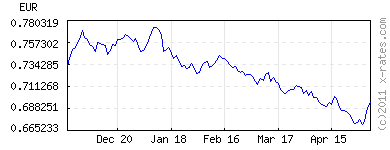 Il valore del cambio di domani non è noto. Non posso caratterizzarlo in maniera deterministica. È caratterizzato da un certo grado di incertezza (è aleatorio). È possibile descriverlo in termini statistici.
Segnali Aleatori
Es: rumore termico
Fissato un istante di tempo t1, il segnale X(t1) è una v.a. Gaussiana a media nulla e varianza unitaria
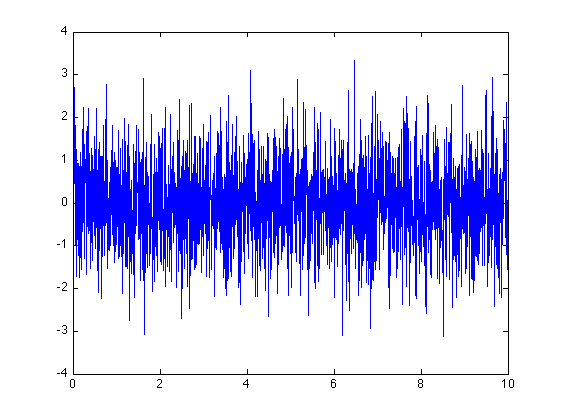 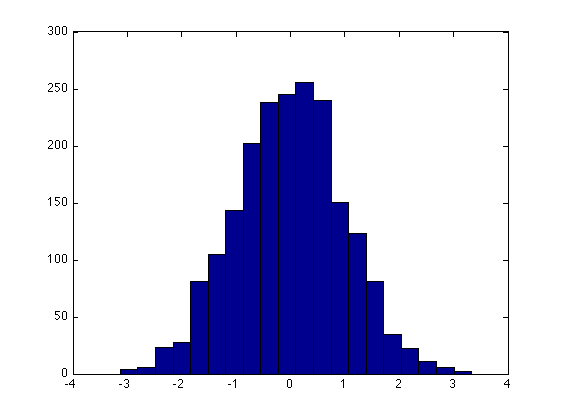